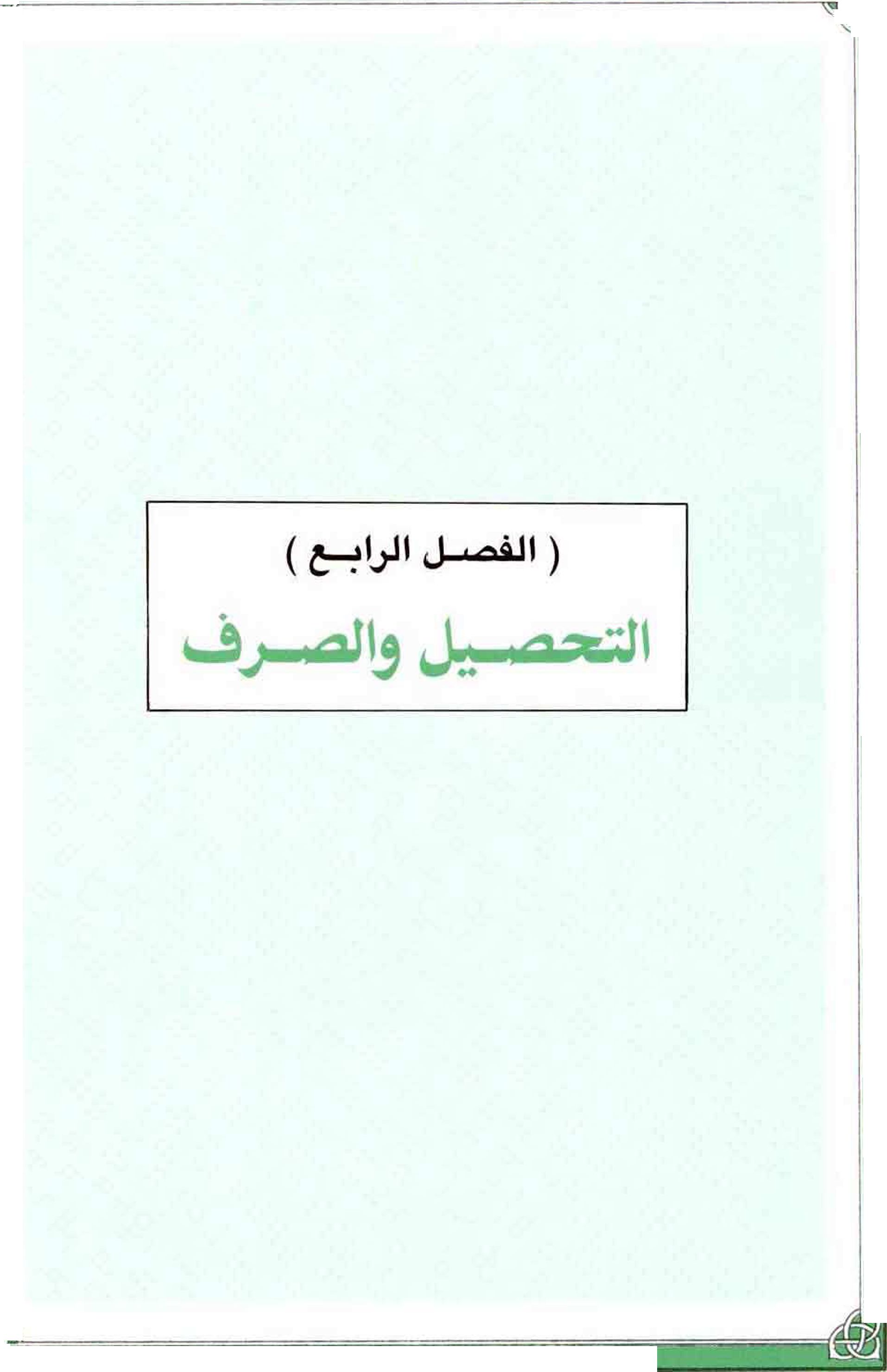 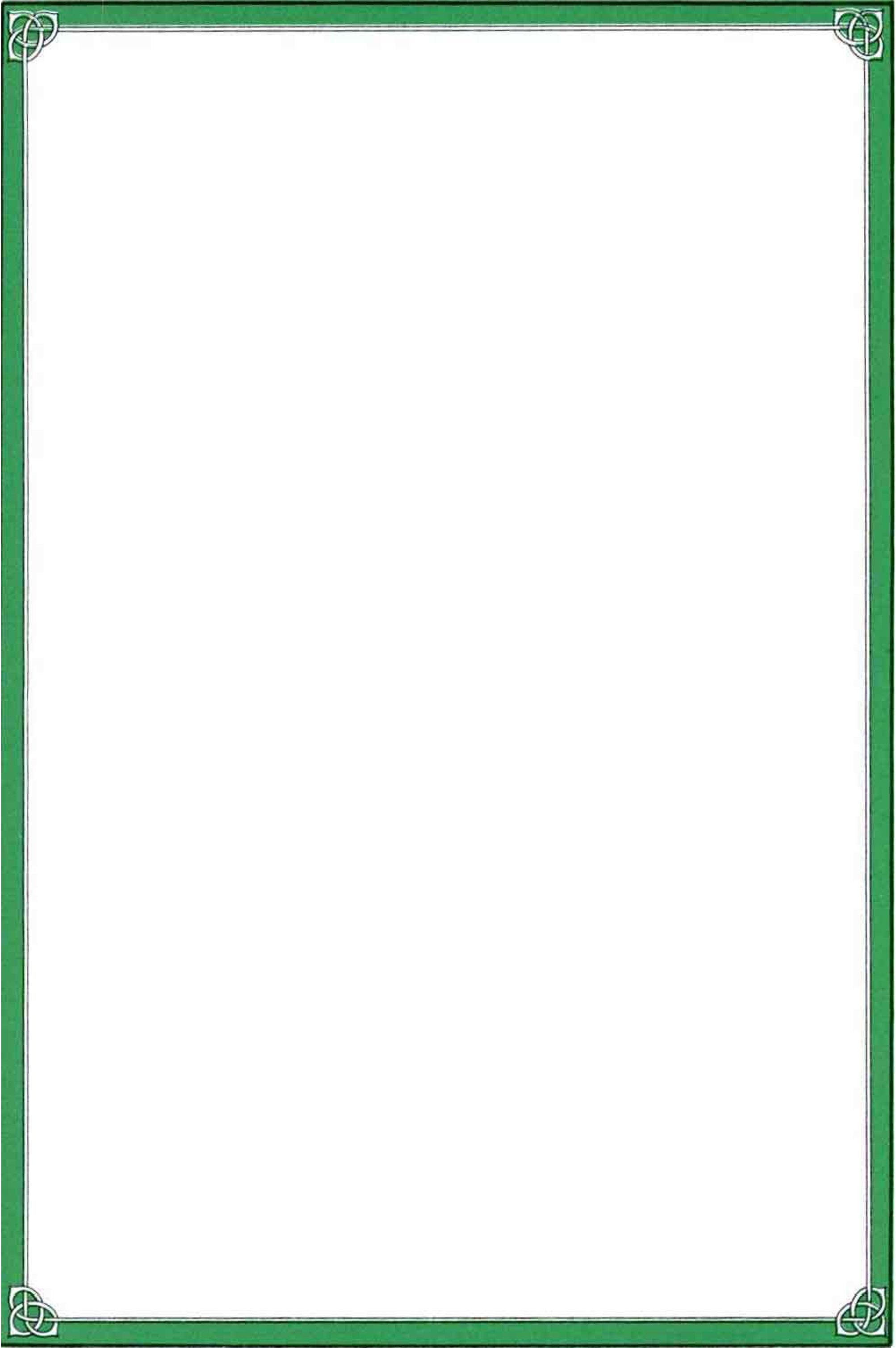 ٢
يجوز صرف سلفة متديمة لكل كلية، أو معهد، أو عإدة ماندة، أو مركز، أو إدارة في الجامعة، بقرار من مدير الجامعة، أو من يغوصه يجدد البنود الني تصرف عليها، ونكون اللغة في عهدة أمناء الصناديق، أو مأموري الحرف، أو مدير الادارة، ويتم ذلك وفقأ لقواعد تنغيذ الميزانية.
مادة(١٤)
مادة (١٥) : يكلف مدير الجامعة، أو من يغوصه في مواعيد غر
معينة، من يقوم بجرد نقود اللغة المستديمة، ويج٠ب تصفية هذه اللغة قبل نهاية كل سنة مالية .
مادة (١٦) : يجوز صرف سلفة مؤقة لأغراض محددة بقرار من مدير
الجامعة أو من يغوصه، ويج٠ب شرية هذ٥ اللغة بمجرد انتهاء الغرض الذي صرفت من أجله .
مادة (١٧) : ٠ع مراعاة أحكام المادتين (٤٧) و (٤٨) من هذه
اللائحة، يكون الصرف، والتحصيل، والإنفاق،
بالنبة لريع أملاك الجامعة، وما يندح عن التصرف فيها، طبقأ للتعليإت المالية للميزانية والحابات .
مادة (١٨) : فيإ لم يرد بأ نص خاص في هذه اللائحة، محصل
الجامعة وتوع إيراداتبا في مؤسة النقد العربب
٠
العودي، لحاب وزارة المالية والاقتصاد الوطني بموجب إذن تحصيل، أو إيداع، وتسجل تلك المالغ في الجلات المحاسبية حب إشعار المؤسسة.
هادة (١٩) : كل ما لم يرد به نص خاص فيإ يتعلق بالصرف
والتحصيل، تطبق بشأنه التعليإت المالية للميزانية والحسابات، والتعديلات الني تطرأ عليها.
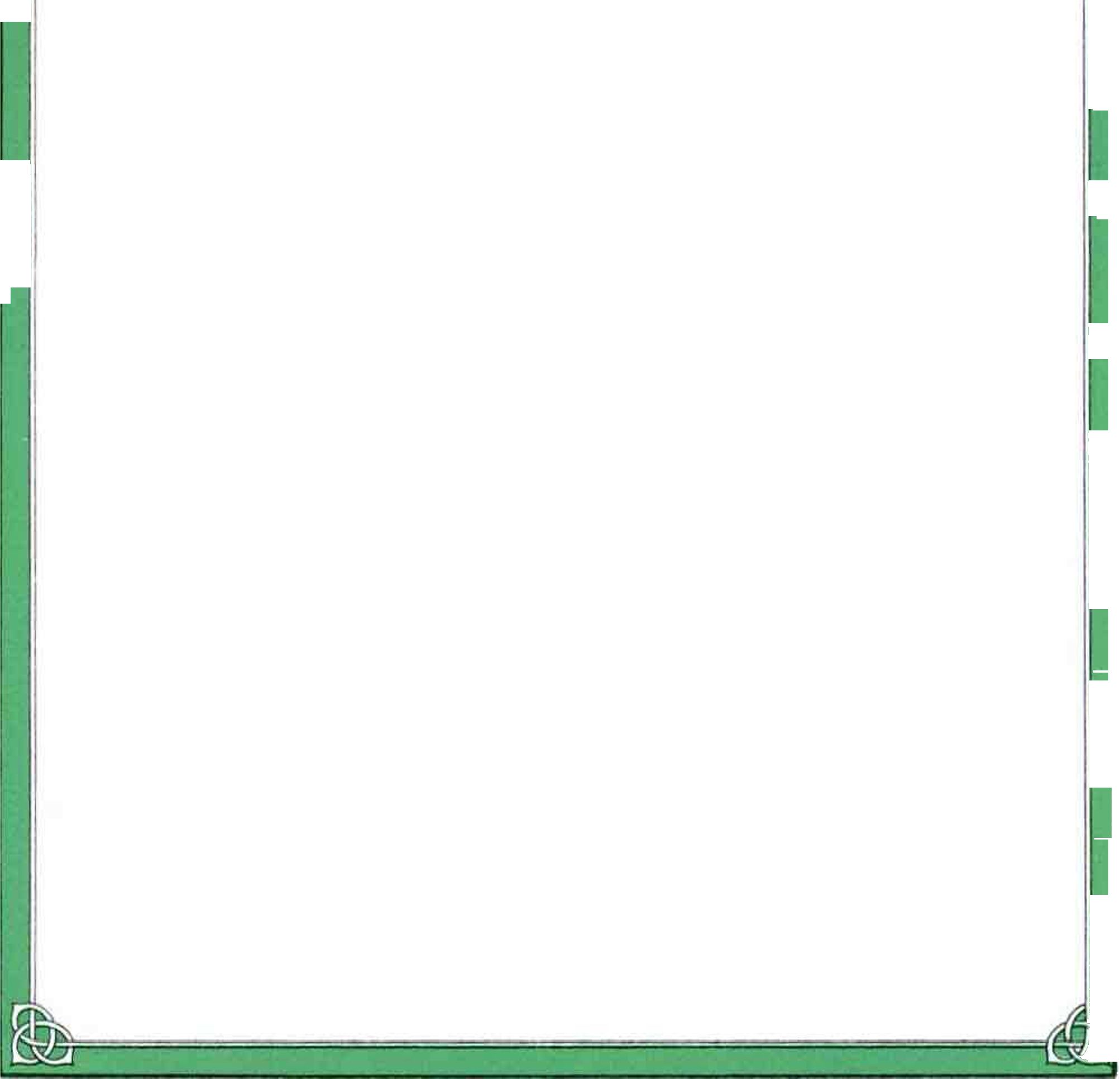 ( الغصل الخامس )
الرقابة الماية
-    الرقابة المالية قبل المرف
-    الرقابة المالية بعد المراف